Welkom Havo 5.
Agenda aankomende 3 lessen.
Les 1: opgave 5.21 en 5.31 nabespreken, verder met het boekje.
 Les 2: verder met het boekje (nieuw domein + boekje)
Les 3: verder met het boekje. 

Neem lesbrief mee die te maken heeft met ruilen over tijd! Kijk welke lesbrief dit behandeld wordt, de hoofstukken die erover gaan ook goed, die kan je gebruiken om het op te lossen.
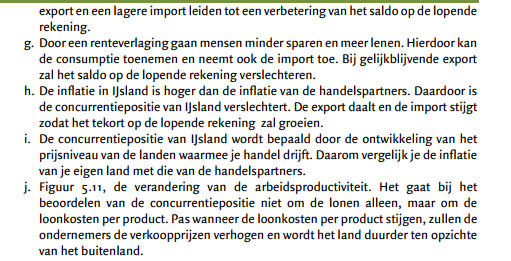 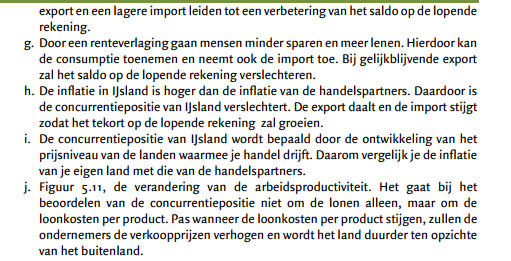 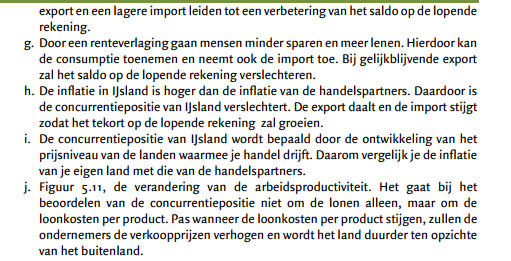 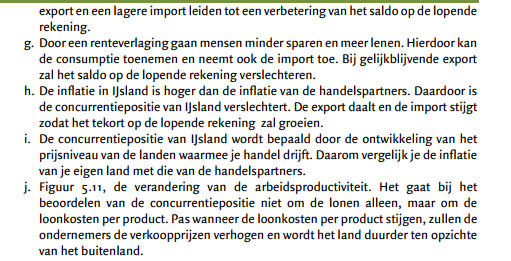 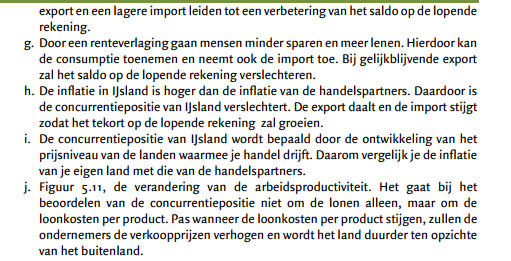 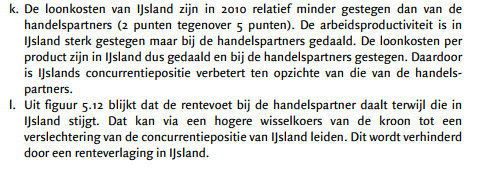 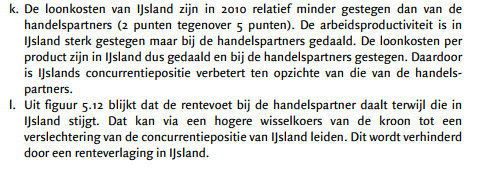 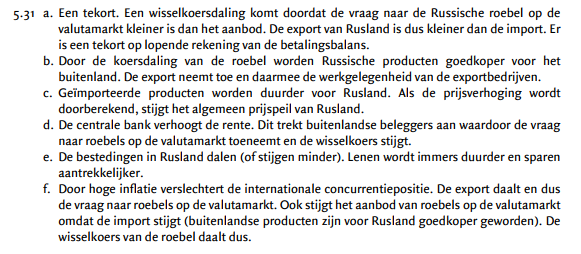 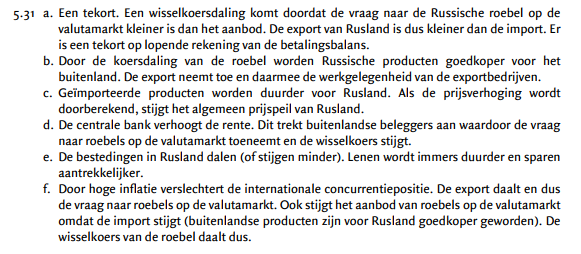 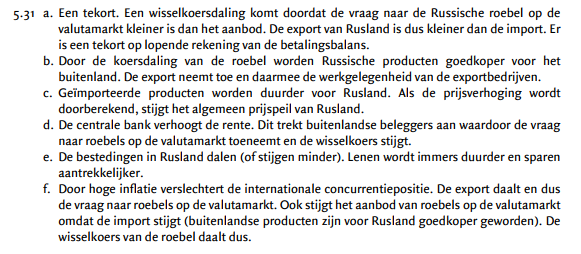 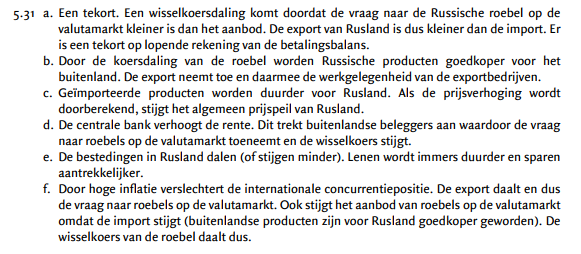 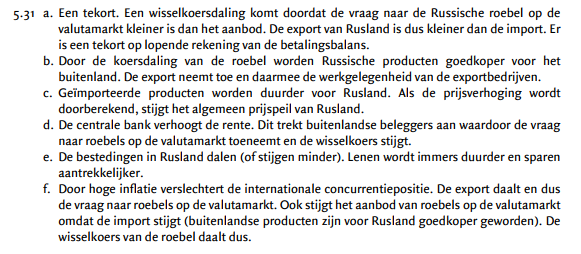 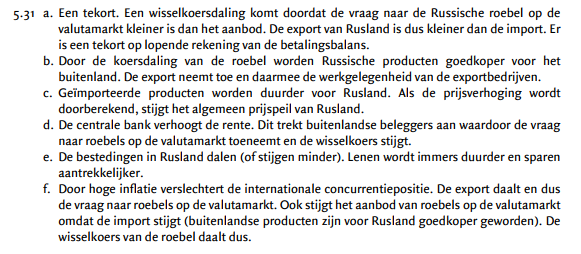 Examenopgave 2015-1 opgave 4
20 minuten de tijd
Indexcijfers : stijging of daling t.o.v basisjaar in % + 100. (stijging 6% = indexcijfer 106), daling 5% = indexcijfer 95)
Reëel inkomen = nominaal inkomen / prijsindexcijfer * 100.
Gezondheid-index stijgt mee met de lonen, dus als de lonen met 10% stijgen, dan zal de gezondheidsindex ook met 10%.
25
21
19
17
16
15
14
12
13
11
10
8
9
5
6
7
4
3
1
2
24
23
20
18
22
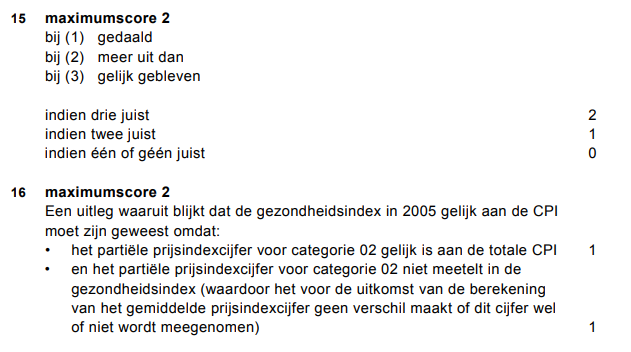 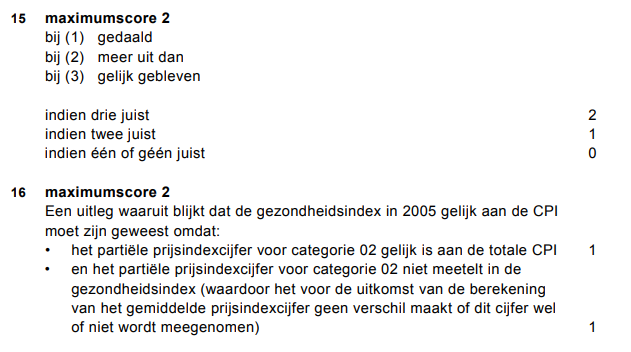 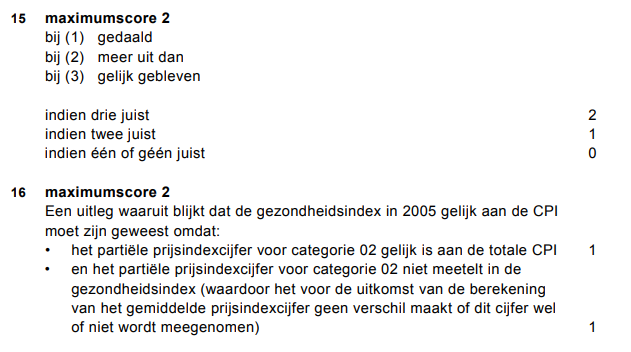 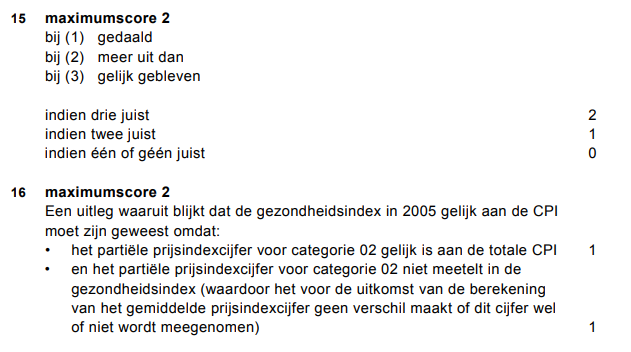 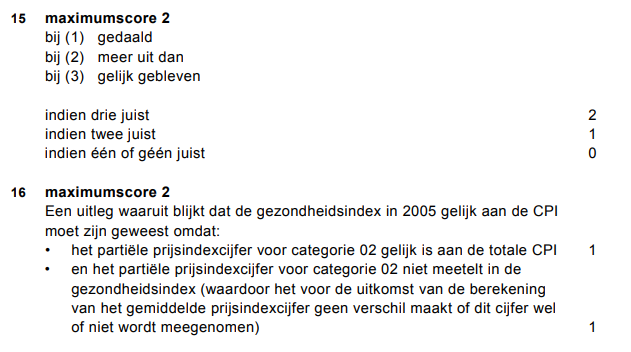 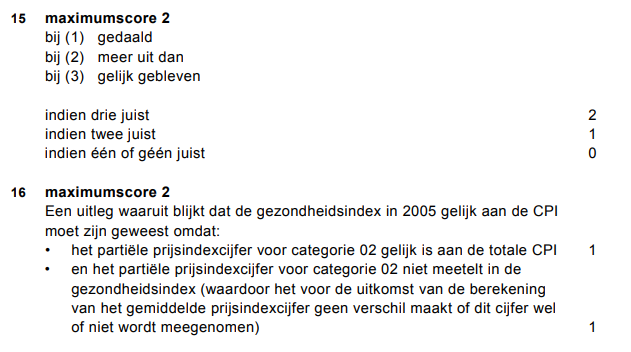 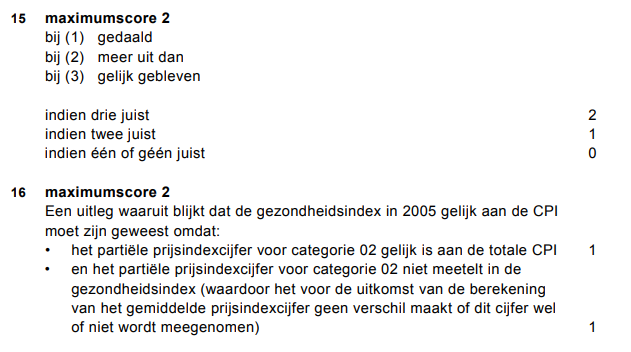 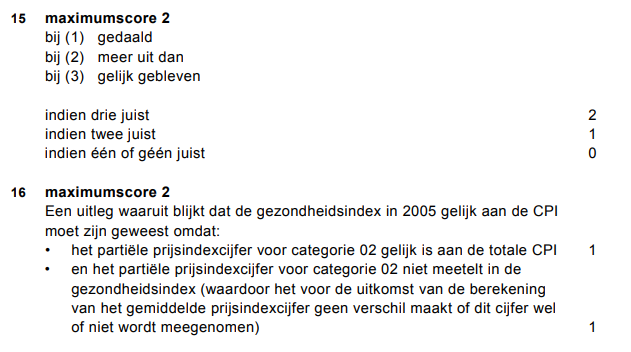 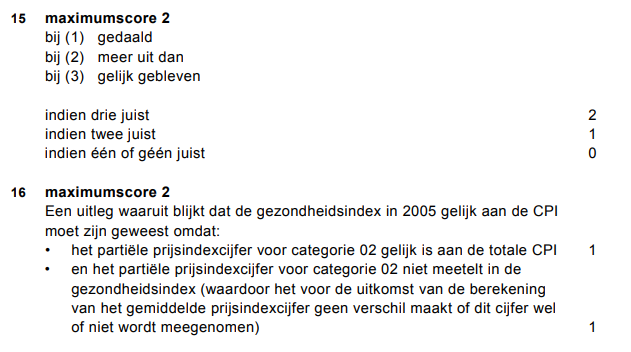 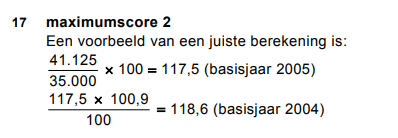 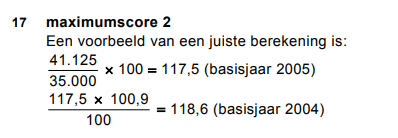 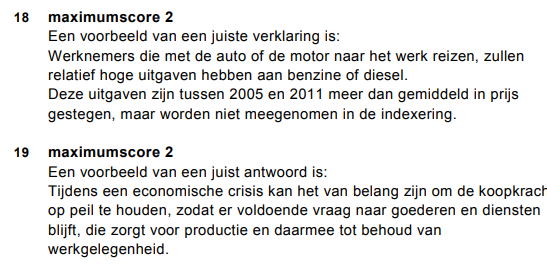 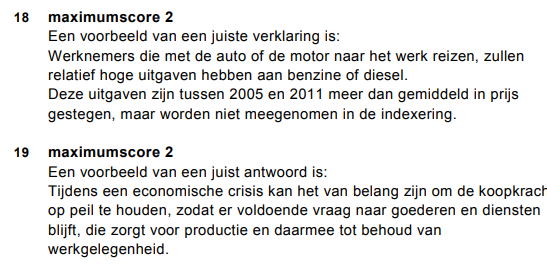 Domein G risico en informatie.
Risico en verzekeren:
Begrippen die hiermee te maken hebben.
Risico-aversie					afkeer voor risico (rede verzekeren)
Verzekering					indekken van risico
Premie							periodiek betalen bedrag aan de verzekering.
Averechtse selectie			goede risico’s verzekeren zich niet, slechte wel 									 gevolg hoge premie.
Collectieve dwang			gedwongen handeling door overheid.
Premiedifferentiatie			niet iedereen betaald zelfde premie	
Moreel wangedrag			roekelozer gedrag zodra je verzekerd bent
Eigen risico					gedeelte zelf betalen bij schade.
Asymmetrische informatie	1 partij weet meer dan de andere partij
Marktfalen.					De markt kan niet zelf prijsbepalen door v en a.
Omdat er altijd iets mis kan gaan  bescherming mensen  verplichten verzekeringen (WA verzekering, WAO, zorgverzekering).
Mensen hebben risico aversie  rede dat mensen zich verzekeren. (mensen willen risico ontwijken)

Verzekering: overeenkomst tussen verzekeraar en verzekerde waarbij de verzekerde premie betaald en een bepaalde garantie heeft wanneer een gebeurtenis plaatsvind.
Bvb wanneer ik schade toebreng aan andere tijdens autorijden, betaald de verzekering deze schade (gedeeltelijk of volledig).
Wanneer ik ziek wordt, betaald de verzekering de kosten van de gezondheidzorg die ik nodig heb.
Als de verzekering probeert bepaalde mensen wel of niet te verzekeren spreken we van risico-selectie.
Hoe wordt de premie bepaald?
Bij particuliere verzekeringen (de verzekeringen die je zelf afsluit, die niet verplicht zijn bij de overheid als AOW, WAO).
Wordt de premie bepaald door:
Kans op schade * de gemiddelde hoogte van de verwachte schade.
Cq
Stel dat 1 op de 10 mensen auto schade krijgt per jaar.
En de gemiddelde schade hiervan 350 euro is.
Dan is de premie = 0.1 (1 op 10 = 10%) * 350 = 35 euro per jaar.
Let op: hier boven op komt nog dekking van bedrijfskosten en winstmarge!
Wie verzekeren zich?
Stel de premie voor een brandverzekering is 50 euro per jaar.
Ik heb al een aantal keer brand gehad doordat ik bijzonder slecht kan koken. Ga ik mij verzekeren?
Ik heb nog nooit brand gehad, ben bereid 40 euro te betalen om me toch te verzekeren. Ga ik mij verzekeren?
Gevolg: goede risico’s (mensen met lage kans op schade) gaan zich niet verzekeren.
Slechte risico’s (mensen met hoge kans op schade) gaan zich wel verzekeren.
Gevolg: kans op schade gaat omhoog. Premie gaat omhoog.
Hierdoor zullen nog meer goede risico’s weggaan.
Wanneer alleen slechte risico’s zich verzekeren, en de goede risico’s niet, waardoor de premie stijgt en het proces opnieuw begint noemen we averechtse selectie.
Je neemt meer risico.
Wanneer ben je voorzichtiger met je mobiel.
Als die is verzekerd of als die niet is verzekerd?
Het onvoorzichtig omgaan met spullen zodra je verzekerd bent, noemt men moreel wangedrag
Hoe gaan we dit tegen?
Eigen risico: een gedeelte van de kosten die je maakt betaal je zelf.
Gevolg:  je gaat voorzichtiger om met je spullen, tenslotte je moet nu zelf een gedeelte betalen.
Hoe ontstaat averechtse selectie en moreel wangedrag?
Averechtse selectie: alleen slechte risico’s verzekeren zich
 moreel wangedrag: verzekerde gaan onvoorzichtig om met hun spullen. 
=  beide negatief voor de verzekering.
De verzekering zou het liefst deze mensen niet verzekeren die meer kosten gaan maken dan dat ze premie betalen (slechte risico’s/morele wangedragers)
Daarentegen: de verzekering weet niet van te voren wie deze mensen zijn, deze mensen weet dit wel van hunzelf. 
Er is sprake dat 1 partij meer informatie heeft dan de andere partij, dit noemen we asymmetrische informatie
de verzekering zal onderzoek proberen te doen om deze informatie te achterhalen zodat het bijvoorbeeld door premiedifferentiatie (het geven van een hogere premie aan slechtere risico’s de averechtse selectie tegen te gaan. Of de verzekering gaat er vanuit dat alle risico’s slechte risico’s zijn.
Hoe gaan we averechtse selectie tegen: hoe voorkomen we dat alleen slechte risico's zich verzekeren.
Collectieve dwang  Verplichten solidariteit: mensen worden verplicht zich te verzekeren. Hierdoor dekken de goede risico’s de extra kosten van de lagere risico’s.
Premiedifferentiatie  niet iedereen betaalt even veel premie bvb via bonus-malus regelening.
Stel je hebt nooit schade aan je auto betaal je minder premie (en heb je dus meer rede om als goed risico te blijven aangezien je minder premie betaalt)
Stel je hebt veel schade betaal je meer premie (je blijft nog steeds want doordat je veel schade hebt ben je verzekerd nog steeds beter af)
Maar denk ook : eigen risico waardoor de premies lager kunnen worden (tenslotte een gedeelte van de kosten betaal je zelf)
Risico en beleggen.
Risico bij beleggen?
Waardevermindering van je beleggingen (aandelen)
Je investeren/belegging/lening wordt niet terug betaald.
Je wilt gecompenseerd hiervoor worden, vaak door hogere rente/rendement te vragen.
Risicovol: aandelen.
Risicovol betekend: kans op verlies maar ook kans op grotere winst.

Kunnen stijgen/dalen in waarde.
Indien het bedrijf winst maakt krijg je een gedeelte van de winst (noemen we dividend)
Minder Risicovol: (staats) obligaties
Minder Risicovol betekend: minder kans op verlies maar geen of bijna geen kans op hele grote winst.
Rente/rendement staat vast.

Obligaties: een land of persoon geeft aan dat hij geld wilt lenen, je kan dat geld uitlenen door de obligatie te kopen. Je krijgt dan een vast percentage rente, en na verloop van tijd koopt de geldlener de obligatie terug.
Rente gemiddeld lager dan het rendement op aandelen.
Interacties tussen aandelen en obligaties.
Als nieuwe obligaties met een hogere rente worden geven of mensen willen minder risicovol investeren.
Stijgt de vraag naar obligaties en daalt de vraag naar aandelen.
Als aandelen een hoger verwacht rendement krijgen of als de rente op obligaties daalt stijgt de vraag naar aandelen.
De prijs van aandelen en obligaties wordt bepaald door vraag en aanbod.
Dus meer vraag aandelen  hogere koers aandelen.
Minder vraag naar obligaties  hogere koers aandelen.
Meer vraag obligaties  hogere koers obligaties.
Minder vraag obligaties  hogere koers obligaties.
Bedrijven en aantrekken vermogen.
Bedrijven hebben eigen en vreemd vermogen.
Als een bedrijf failliet gaat moet het het vreemd vermogen terug betalen
Hoe meer vreemd vermogen  hoe meer ze moeten terug betalen  groter de kans dat dat niet lukt  hogere rente op leningen.
Hoe meer eigen vermogen  hoe minder ze aan vreemd vermogen moeten terug betalen  hoe groter de kans dat dit lukt  vaak lagere rente op leningen.

Hypothecaire lening  lening met onderpand. Betekend kan een bedrijf/persoon de lening niet terug betalen, kunnen ze het onderpand verkopen en daarna de lening wel terug betalen.
Relatief laag risico voor de geldgever  lagere rente.
Examenopgave 2015-1 opgave 5. kiezen voor aanvulling of aftrek.
20 minuten de tijd
Reëel = nominaal / prijs * 100.
Dus reëel wordt bepaald door inkomen en prijs.
25
21
19
17
16
15
14
12
13
11
10
8
9
5
6
7
4
3
1
2
24
23
20
18
22
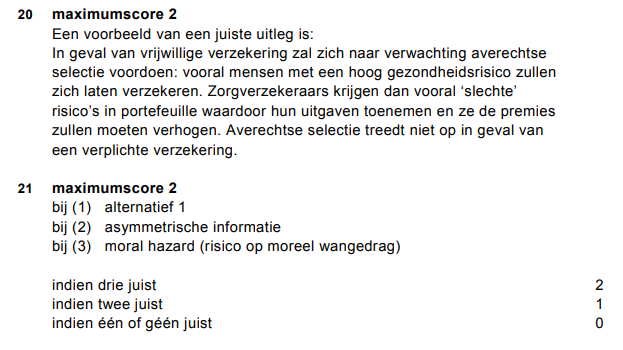 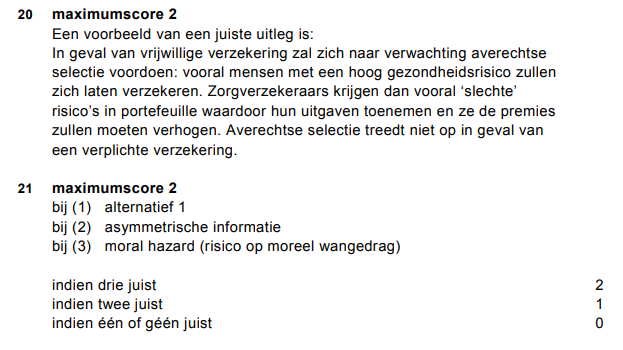 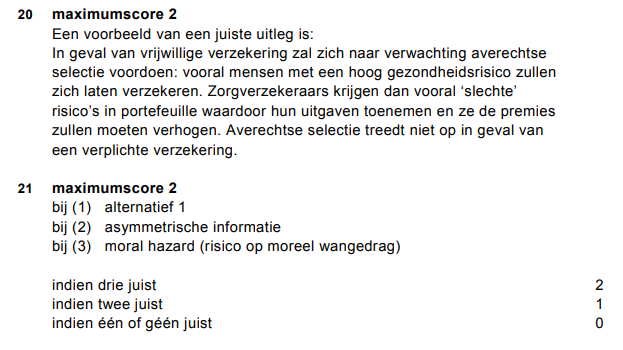 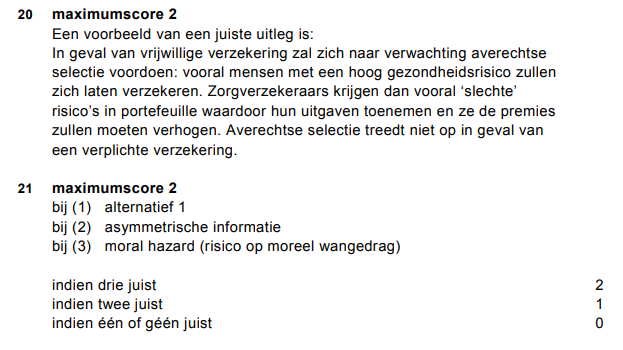 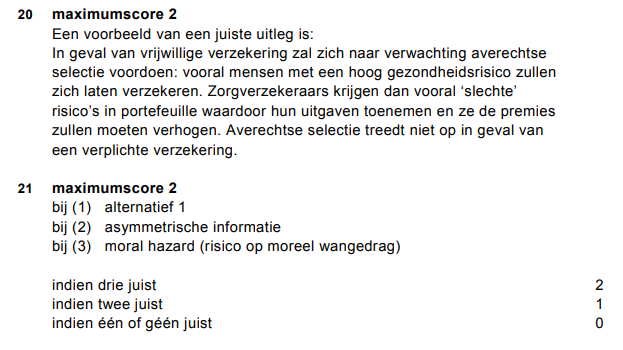 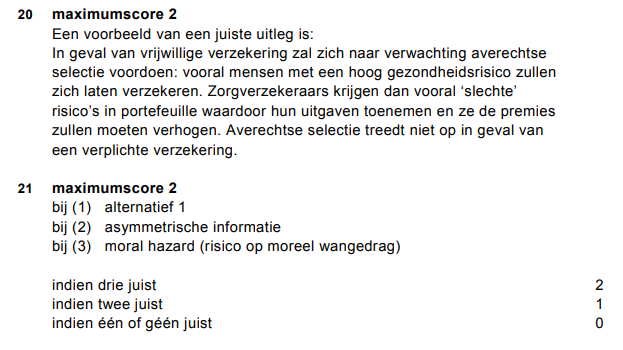 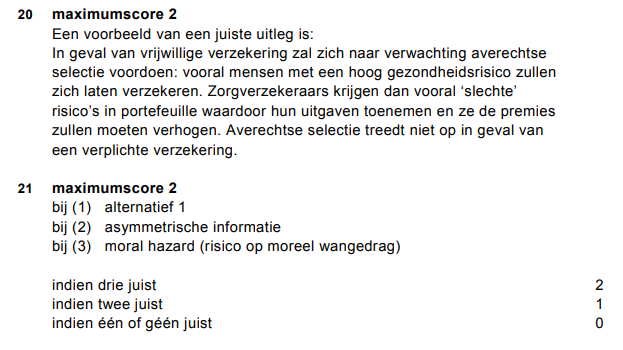 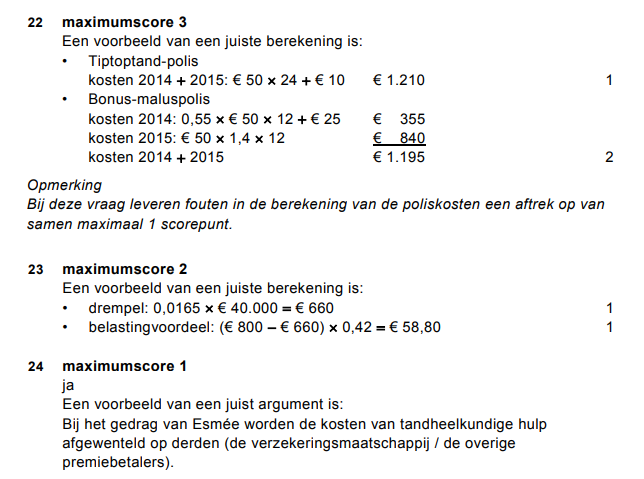 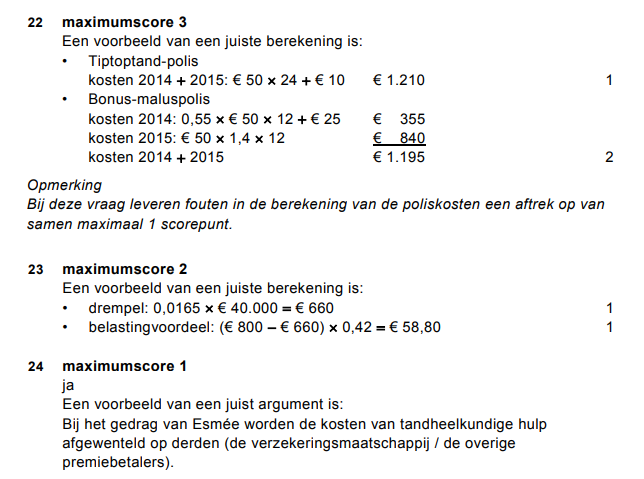 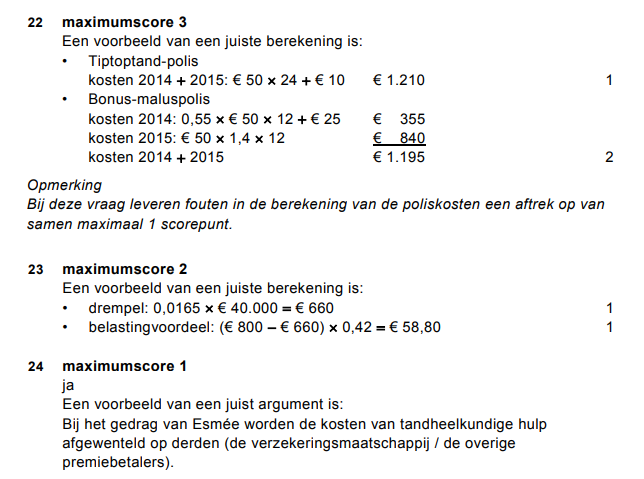 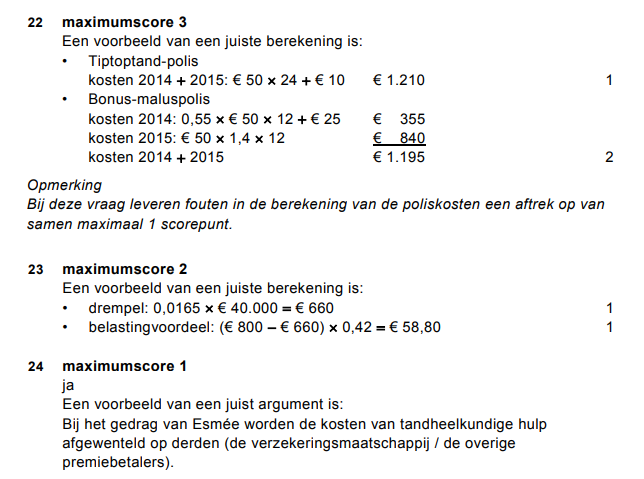 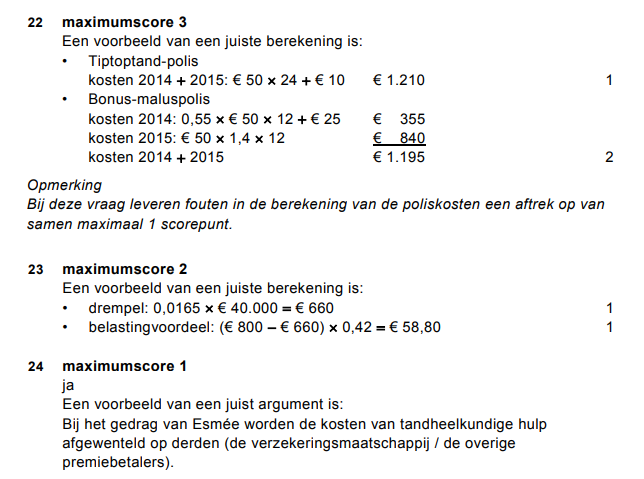 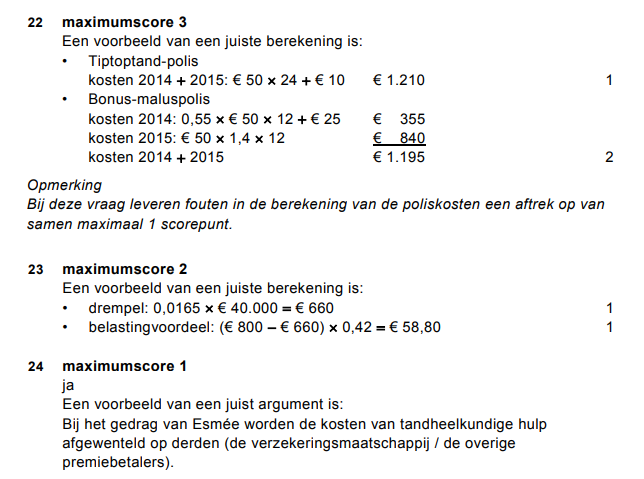 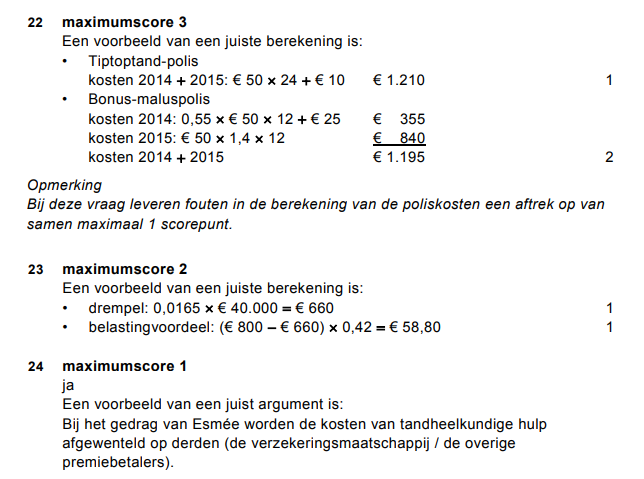 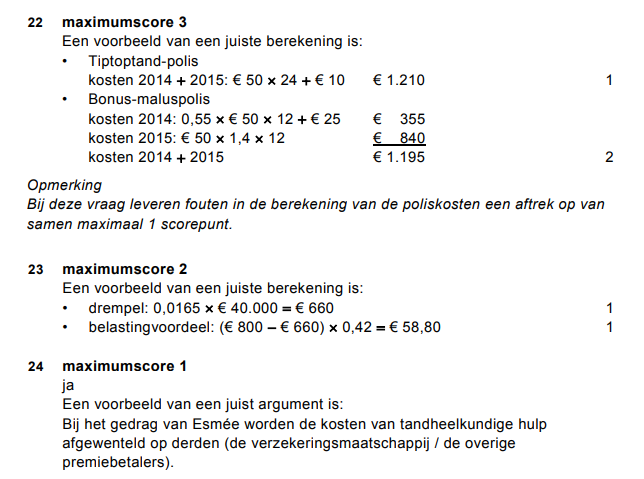 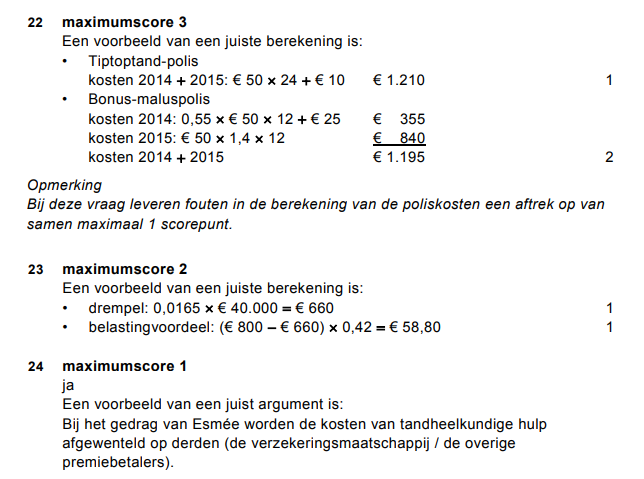 Examenopgave 2016-1 opgave 3 zorgwekkende kosten
25 minuten de tijd
Solidariteit = we zorgen voor elkaar. 
In verzekeringen: meer solidariteit = de goede risico’s betalen relatief meer voor de slechte risico.
Minder solidariteit = de goede risico’s betalen relatief minder voor de slechte risico.
25
21
19
17
16
15
14
12
13
11
10
8
9
5
6
7
4
3
1
2
24
23
20
18
22
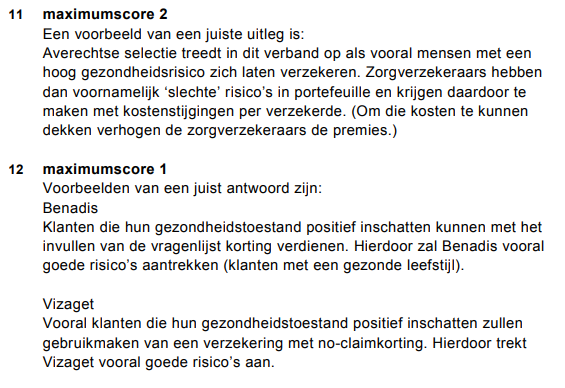 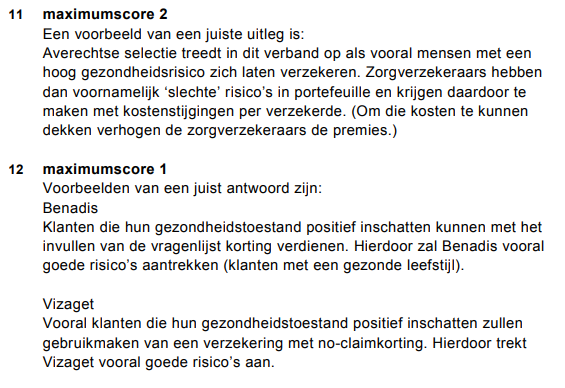 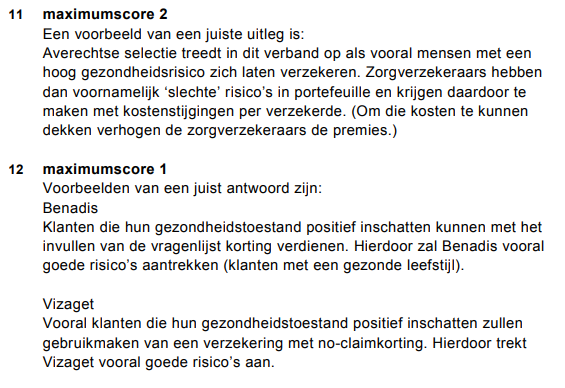 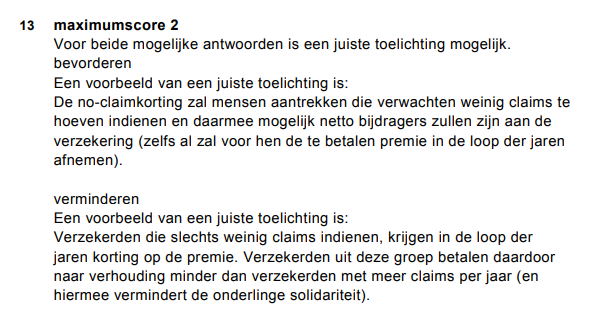 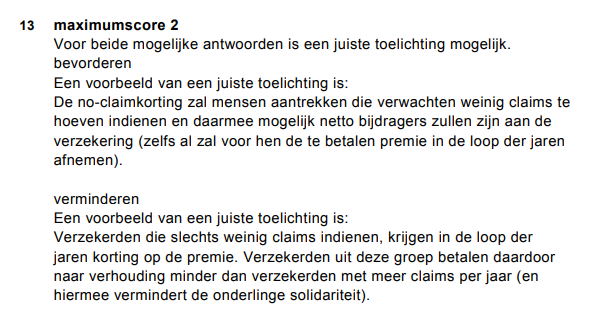 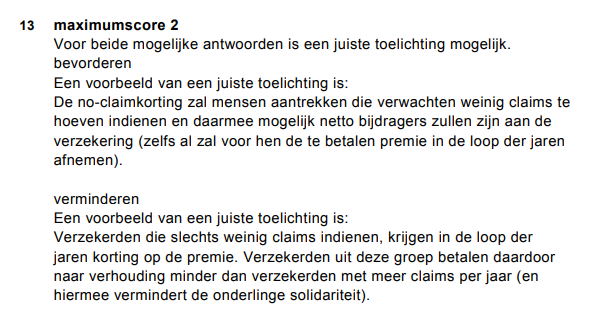 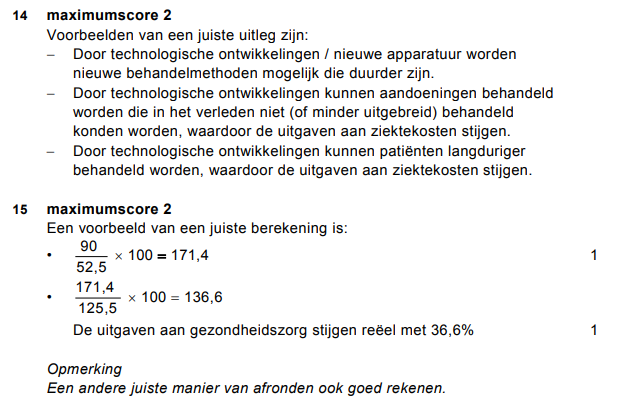 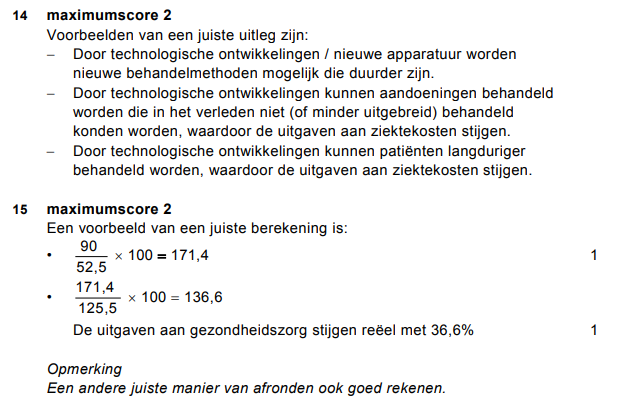 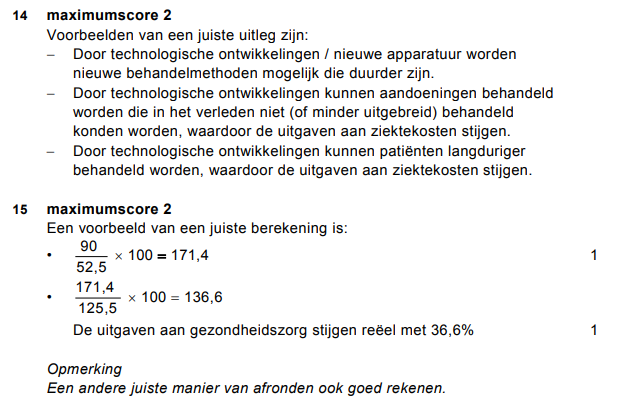 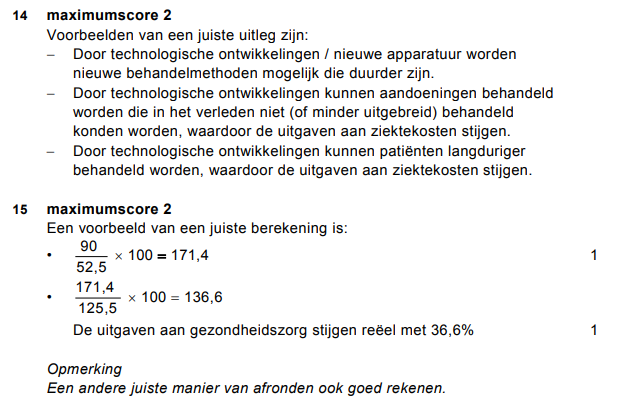 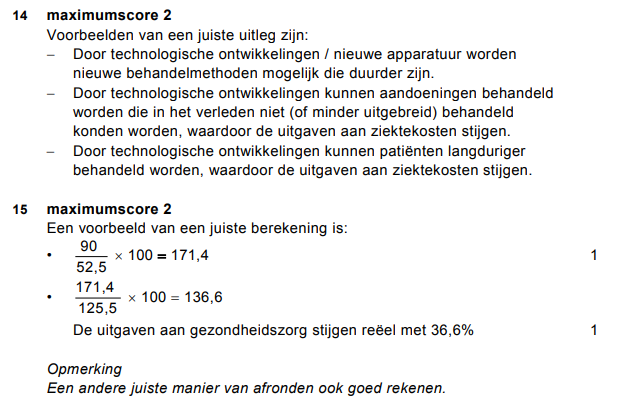 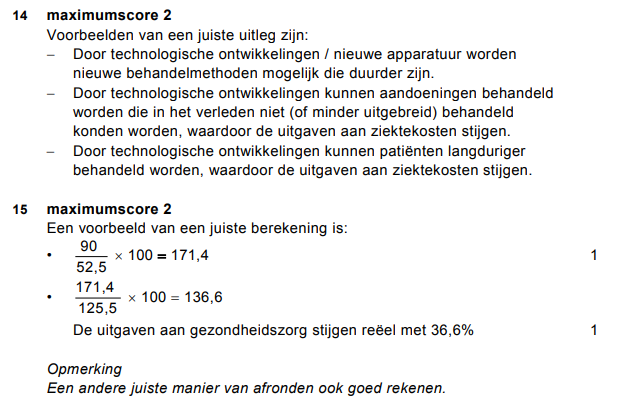 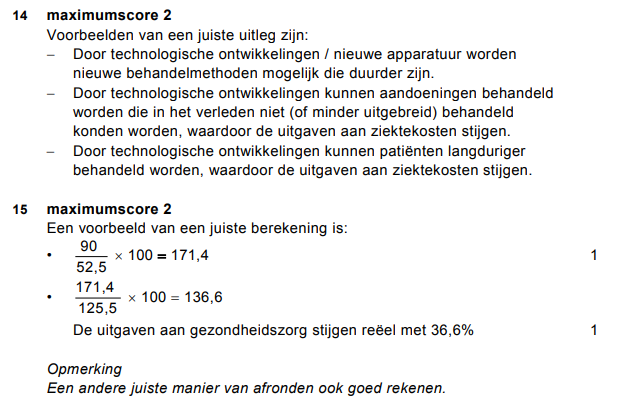 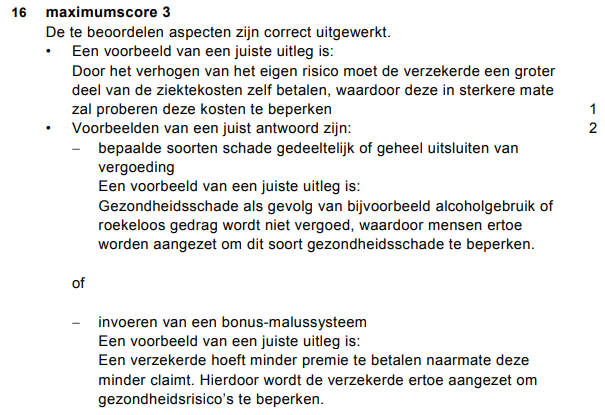 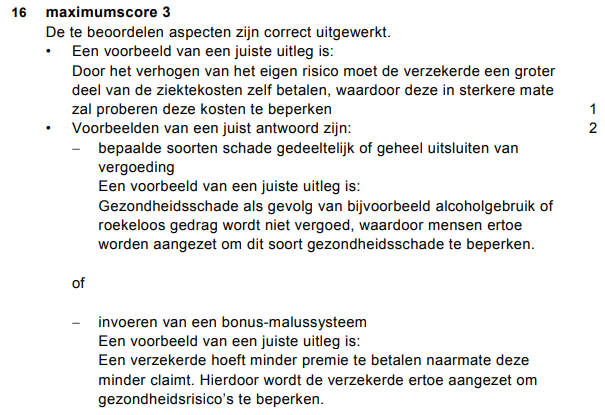 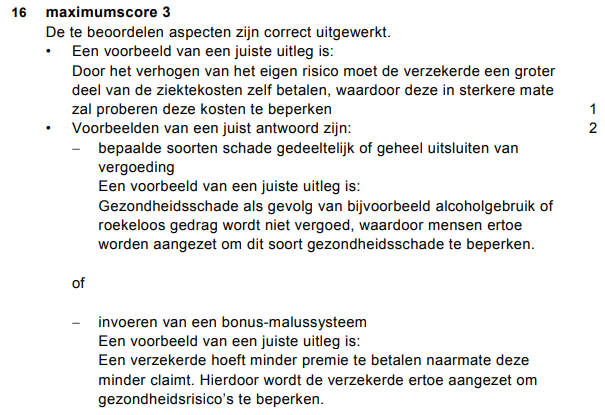 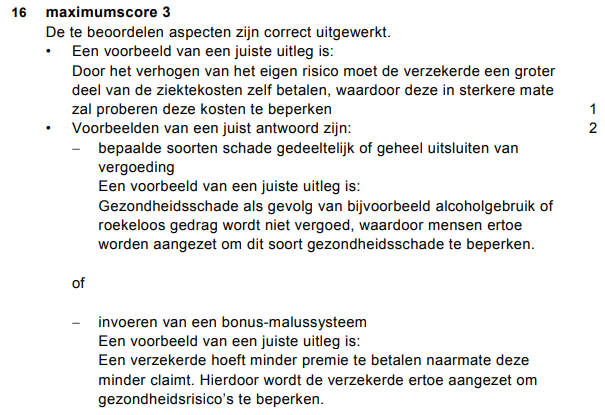 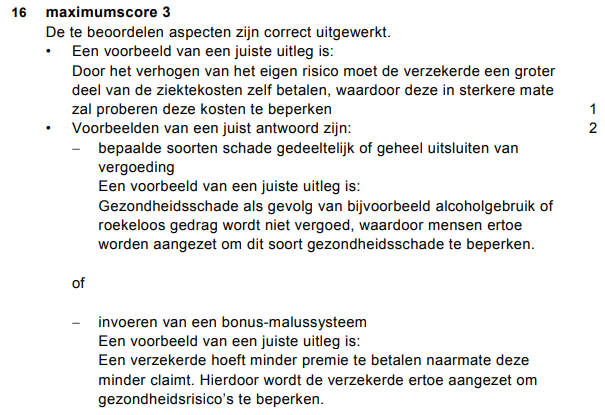 Examenopgave 2014-1 opgave 5 studeren is investeren.
25 minuten de tijd
Leenaversie = het liefst niet willen lenen
Probeer onbekende woorden te plaatsen in de context.
IOU = soort obligatie, cq hij leent geld om in de toekomst terug te betalen in vorm van geld of diensten.
25
21
19
17
16
15
14
12
13
11
10
8
9
5
6
7
4
3
1
2
24
23
20
18
22
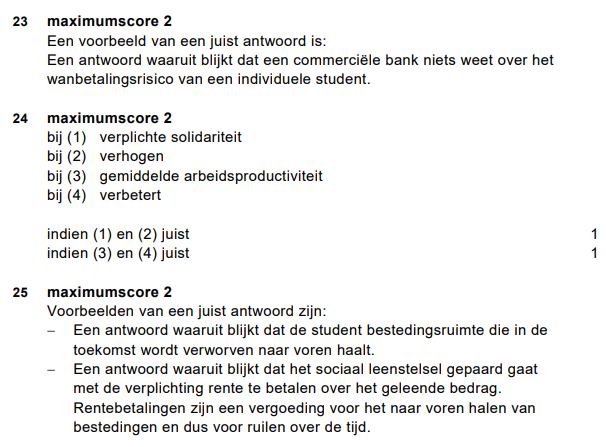 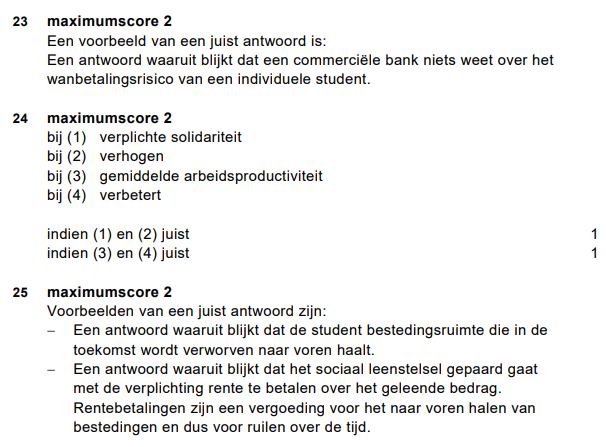 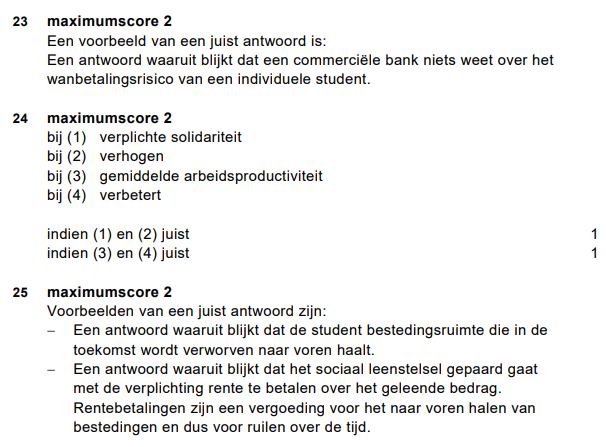 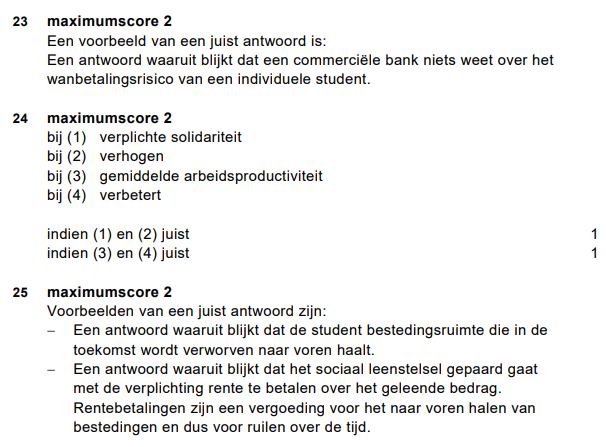 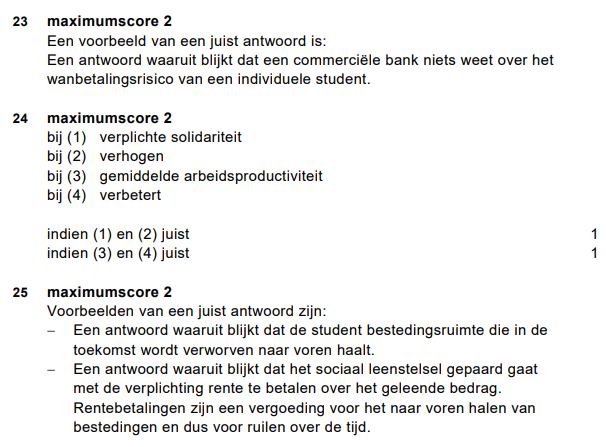 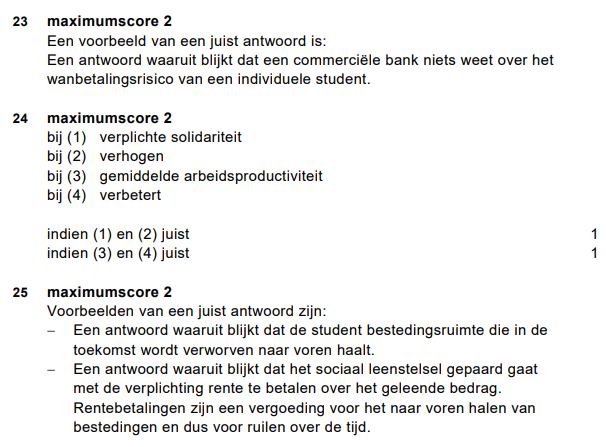 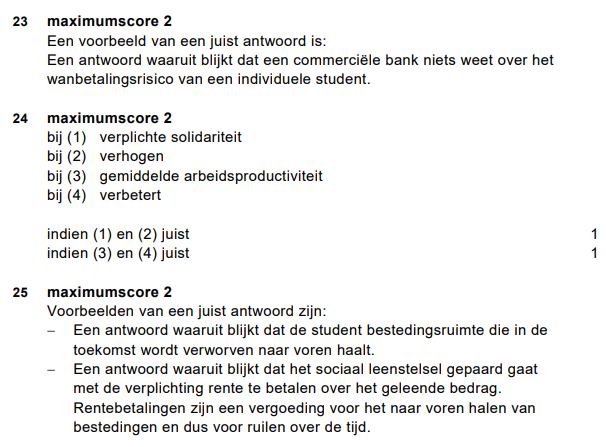 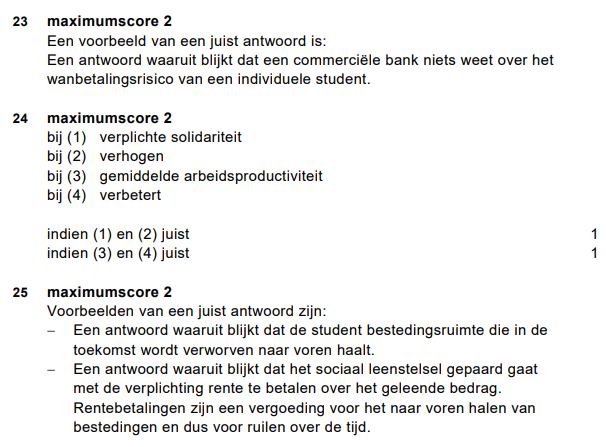 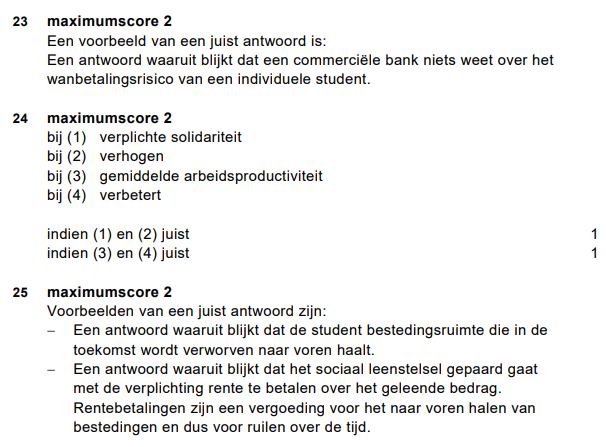 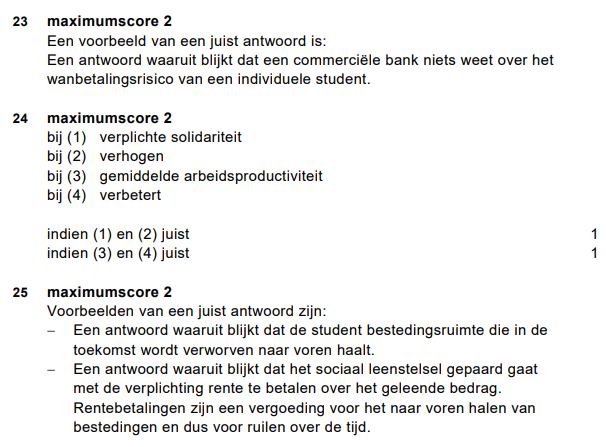 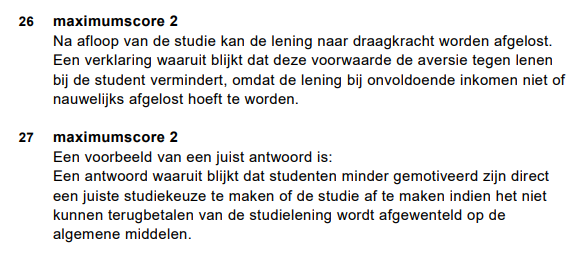 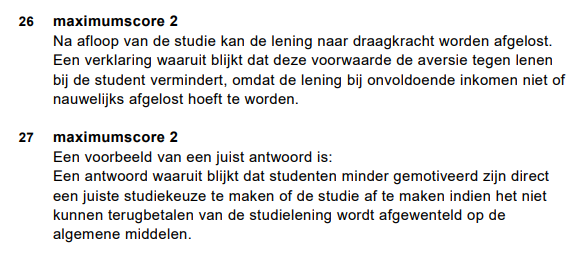 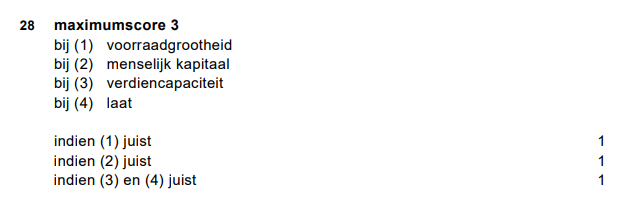 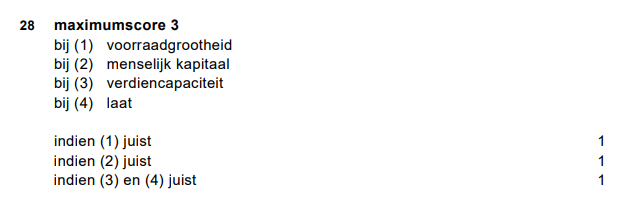 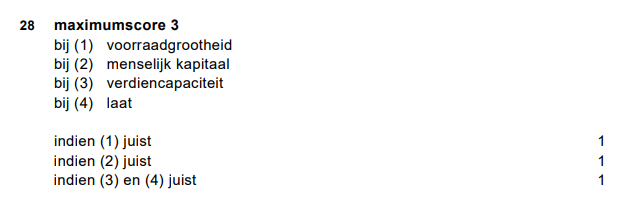 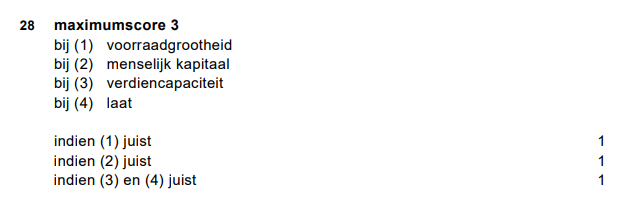 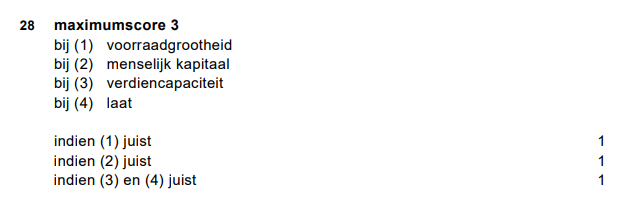 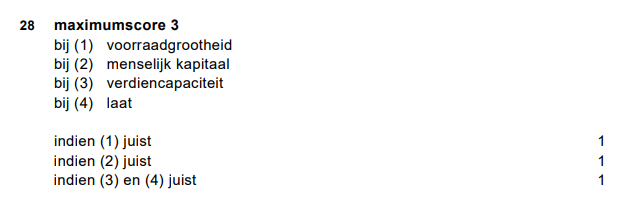 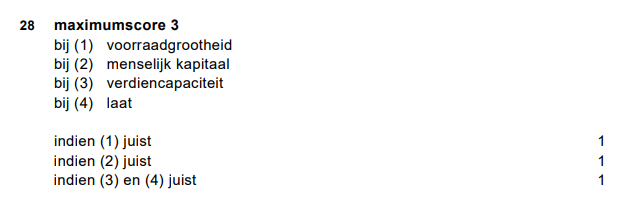